Georgina Wager
HARUG 04-05-2023
Part 1: DeepLabCut
a software package for animal pose estimation
DeepLabCut
What problem is it trying to solve?
How does it solve that problem?
Nath, T., Mathis, A., Chen, A.C., Patel, A., Bethge, M. and Mathis, M.W., 2019. Using DeepLabCut for 3D markerless pose estimation across species and behaviors. Nature protocols, 14(7), pp.2152-2176.
[Speaker Notes: Different to the standard 2D image detection and classification problem as it is looking to understand movement of the parts within an “object” not just the object itself

Identifies body parts first (with pose estimation) from labelled data, then uses RESNET which is a multi layer deep learning algorithm]
DeepLabCut: Applications
What does it do?
 extracts user-defined, key body part locations from animals (including humans) 


tracking mice in open-field behaviors,
pose-estimation in human babies, 
3D-locomotion studies in rodents,
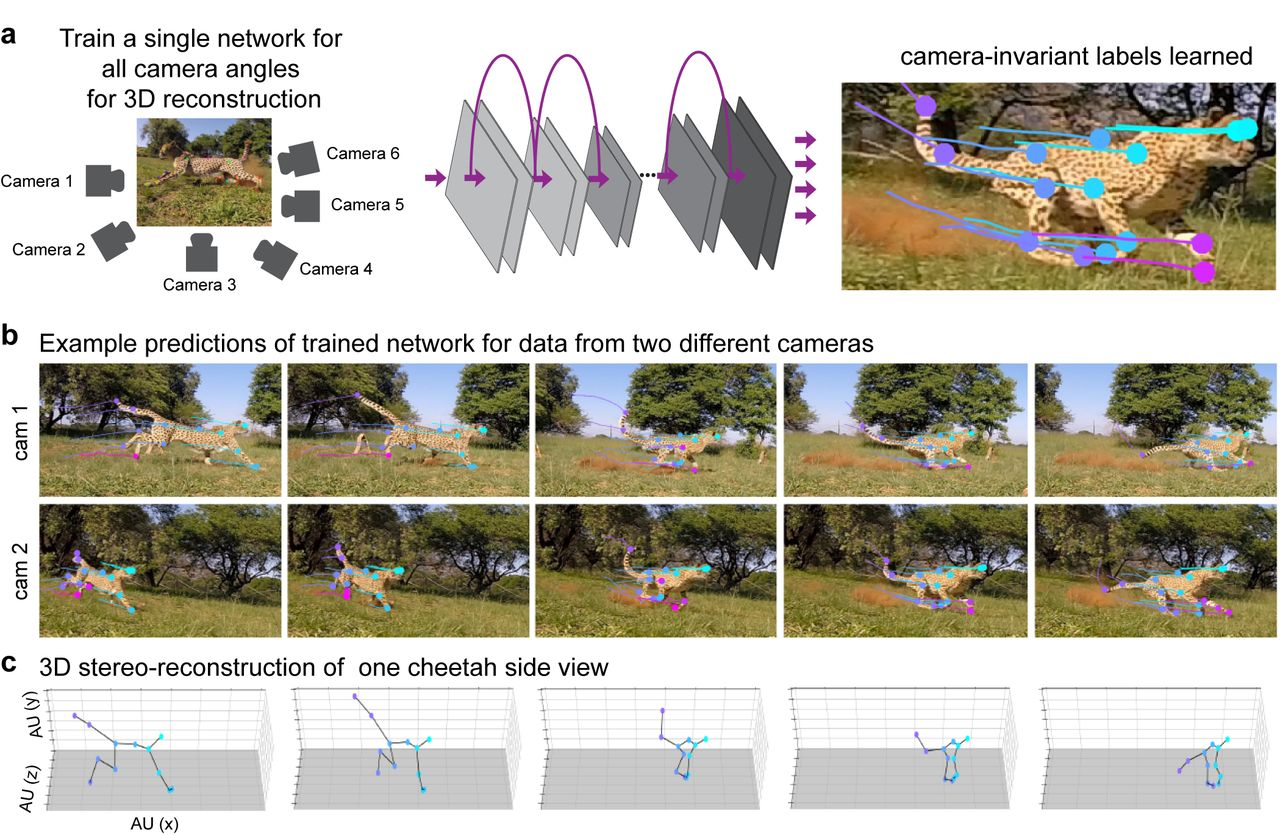 [Speaker Notes: where the experimenters wanted to quantitatively track the 3D kinematics of a cheetah performing a high-speed pursuit task as would be done during hunting in the wild]
DeepLabCut: Workflow
opening a python session, 
importing deeplabcut, 
creating a project, 
selecting frames, 
labeling frames, 
then training a network.
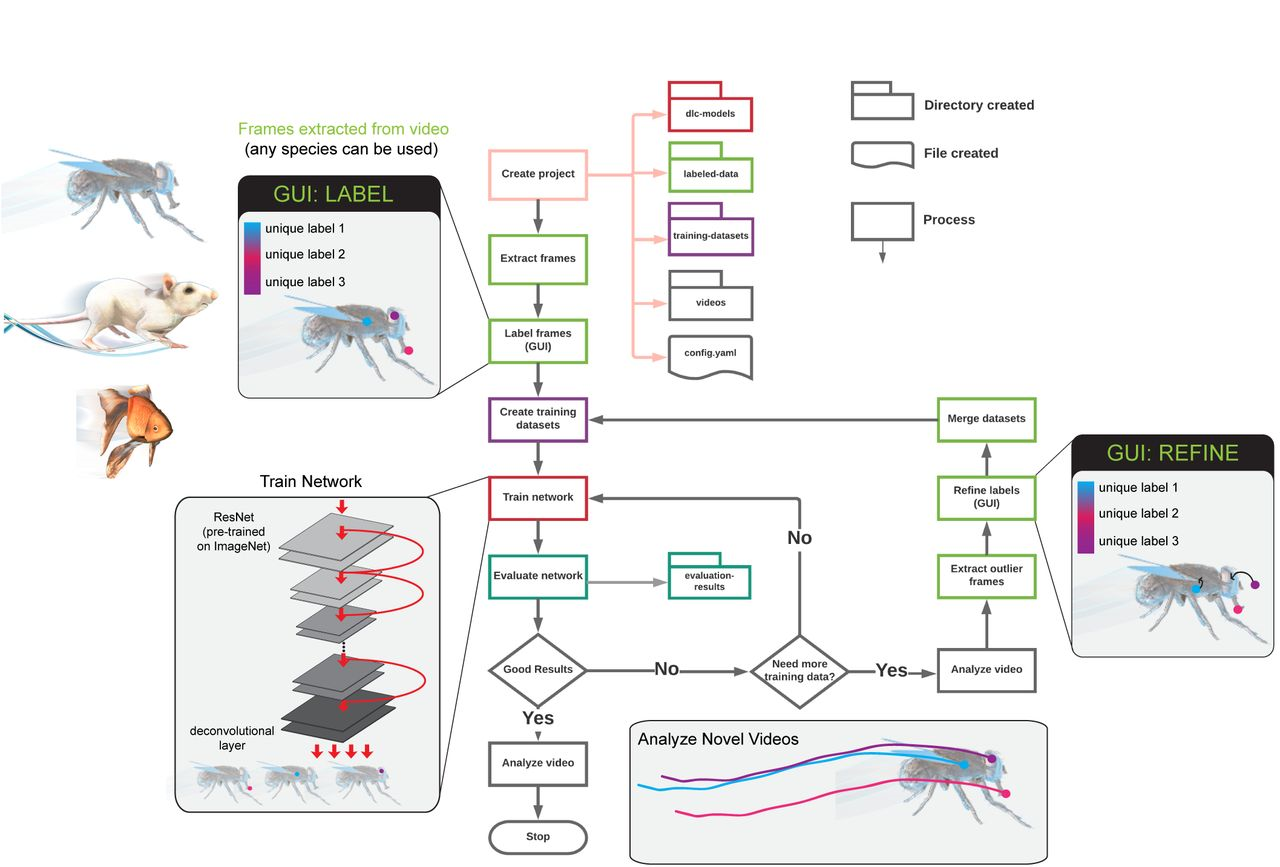 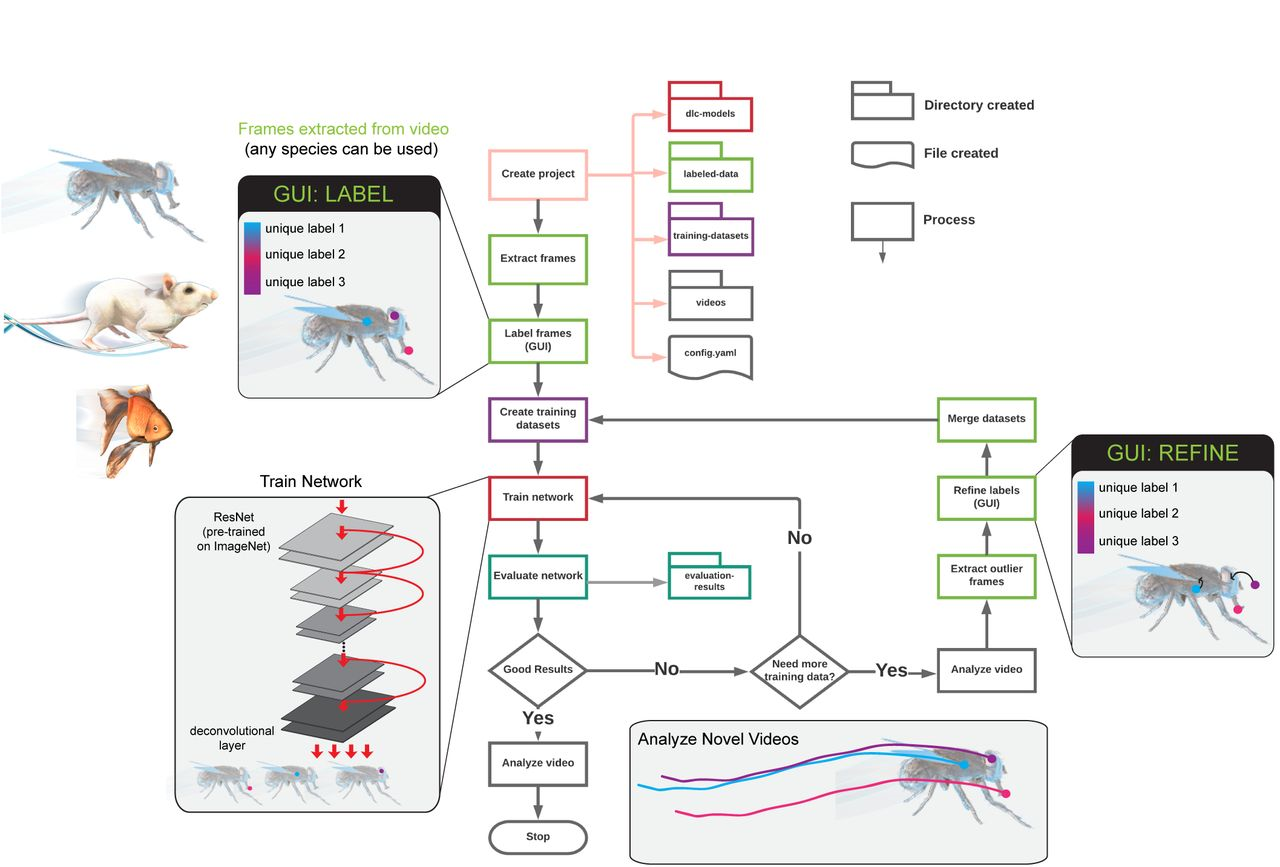 DeepLabCut: Install Options
Option 1:  use a system-wide approach – this way overwrites current installations on your machine

Option 2: conda environment based installation (recommended)

Option 3: the supplied Docker container
Step 1: Install anaconda
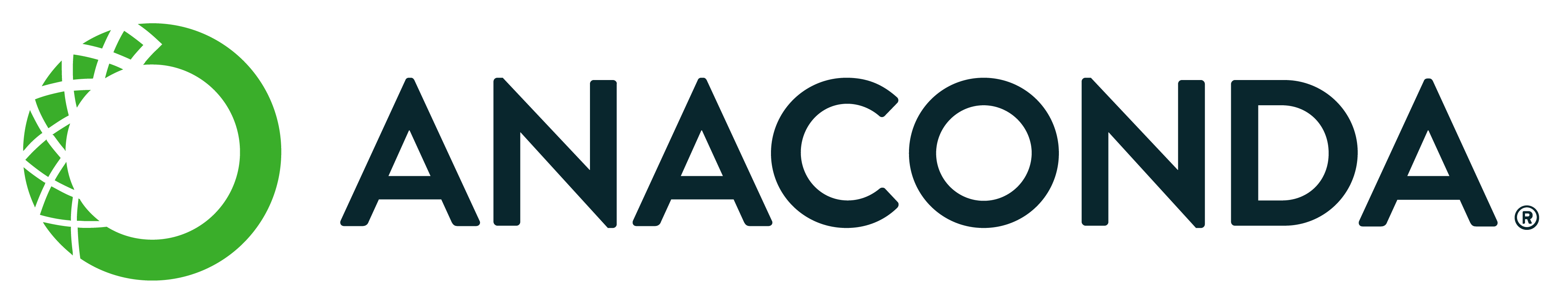 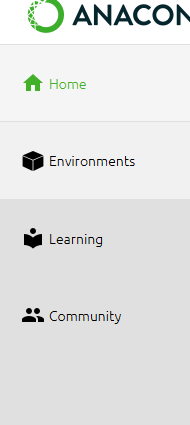 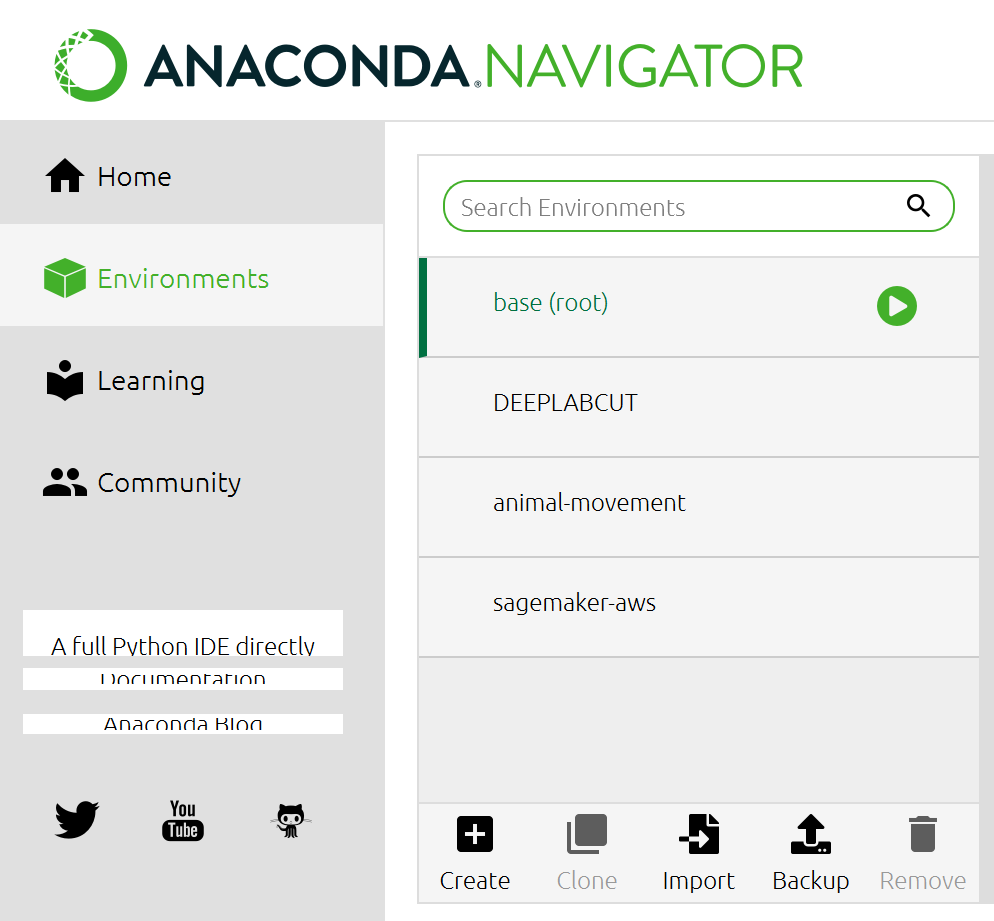 [Speaker Notes: Install anaconda by clicking on the link
Open anaconda once installed
On the right hand side, you will see a bar that lists home, environments and other bits
You need to click on environments
Then click Create (this will create a new environment for you) 
Name your new environment anything but “deepcutlab” or “DEEPCUTLAB”]
Step 2: Git clone the package into your c drive
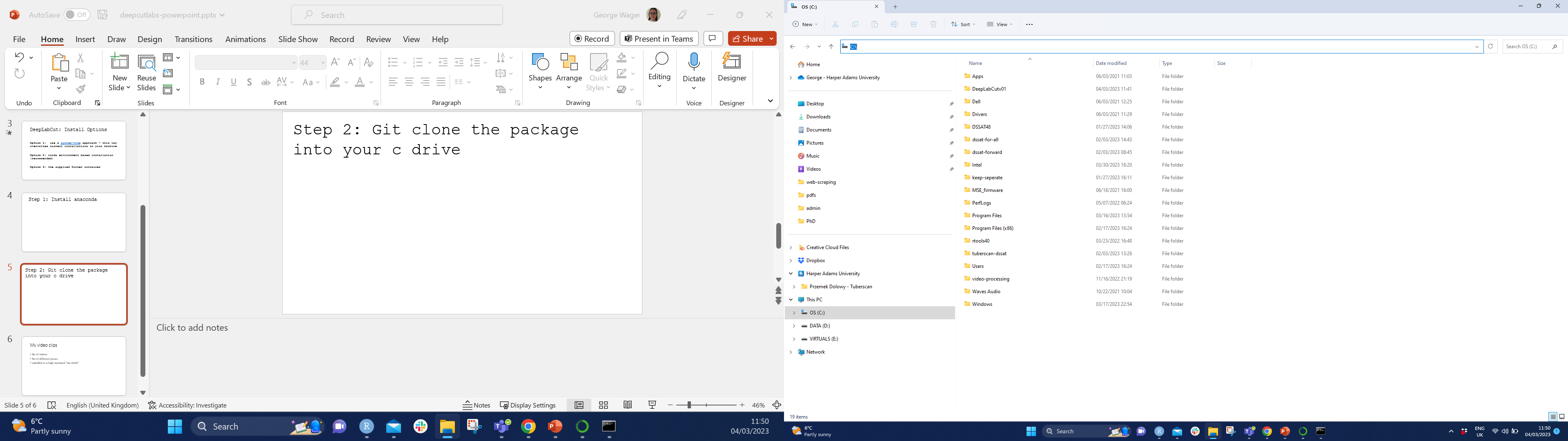 Like all the good things in life – it has a git
 https://github.com/DeepLabCut/DeepLabCut.git
[Speaker Notes: You can locate your c-drive within your windows explorer/folders
Then in the location bar (circled in red) remove the path and write “cmd” followed by enter 
Then paste and run “git clone https://github.com/DeepLabCut/DeepLabCut.git” 
This installs a folder into your c drive called “DeepLabCut”]
Step 3: Setting up your Conda Environment
Open up the command prompt from your new anaconda environment 
Change your directory into the location of the “conda-environments” for me this looked like this “cd C:\DeepLabCutv01\conda-environments”
Now we need to make the anaconda environment unique for what we need it for “conda env create –f DEEPLABCUT.yaml” (note this takes some time)
Step 4:Acessing your deepcutlab installation
Open up the command prompt from your new anaconda environment 
Now activate your new environment “activate deeplabcut”
Open up the deeplabcut software “python -m deeplabcut”
Step 5: Have a play
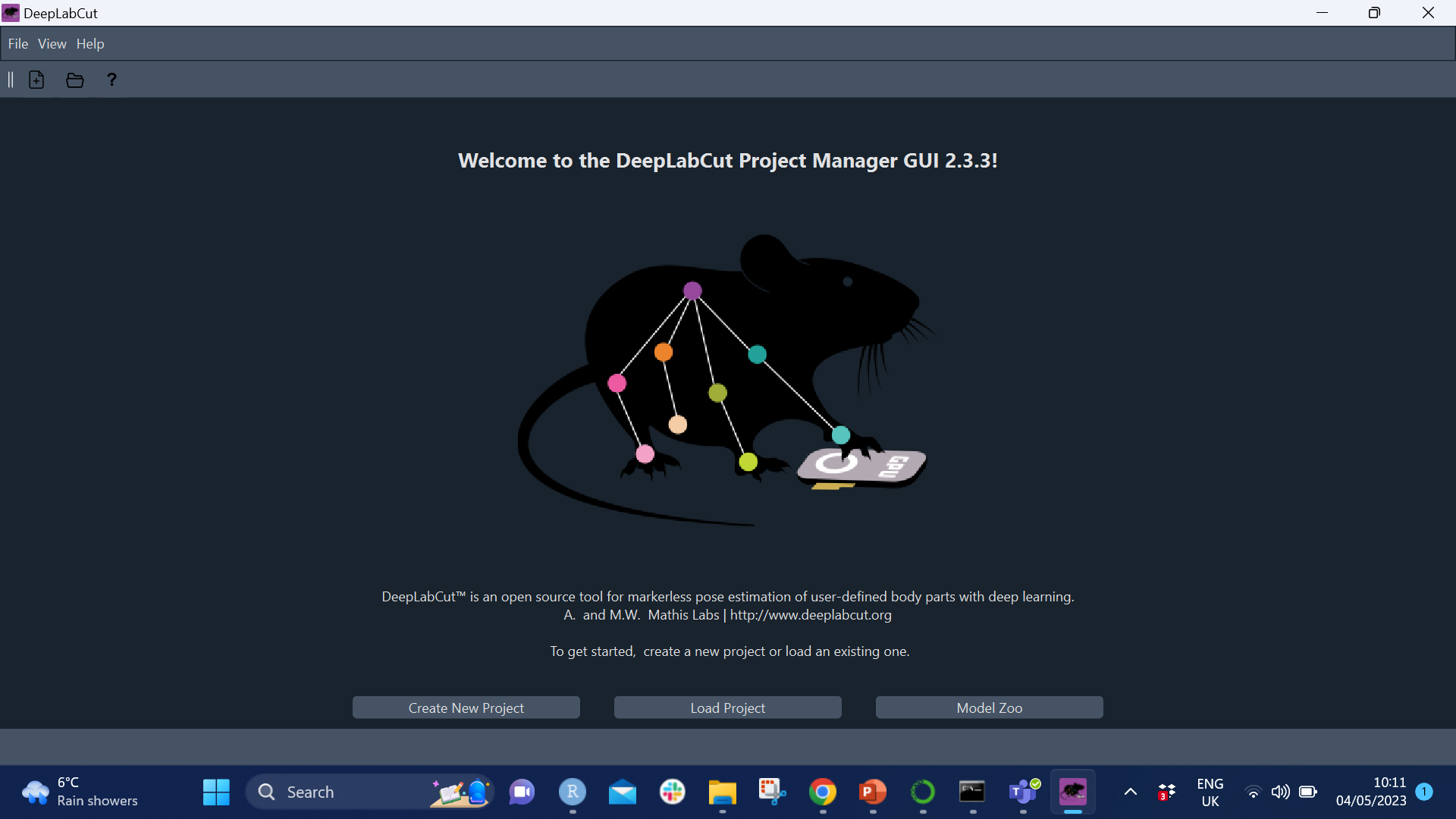 Georgina Wager
HARUG 04-12-2023
Part 2: DeepLabCut
a software package for animal pose estimation
Purpose of DeepLabCut
To understand behaviors neuroscientists used predetermined markers
These markers were invasive and time consuming
This gave rise to DeepLabCut whereby you could use markerless pose estimation based on transfer learning with deep neural networks
To understand neural networks – watch this vid
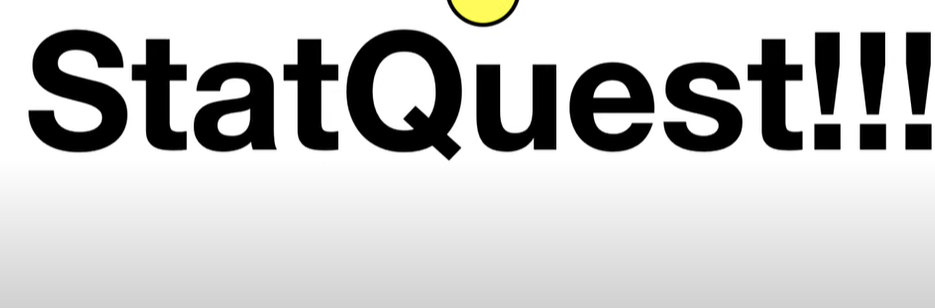 transfer learning – using info from an already built model, and transferring it to solve your own problem
DeepLabCut: Workflow
opening a python session, 
importing deeplabcut, 
creating a project, 
selecting frames, 
labeling frames, 
then training a network.
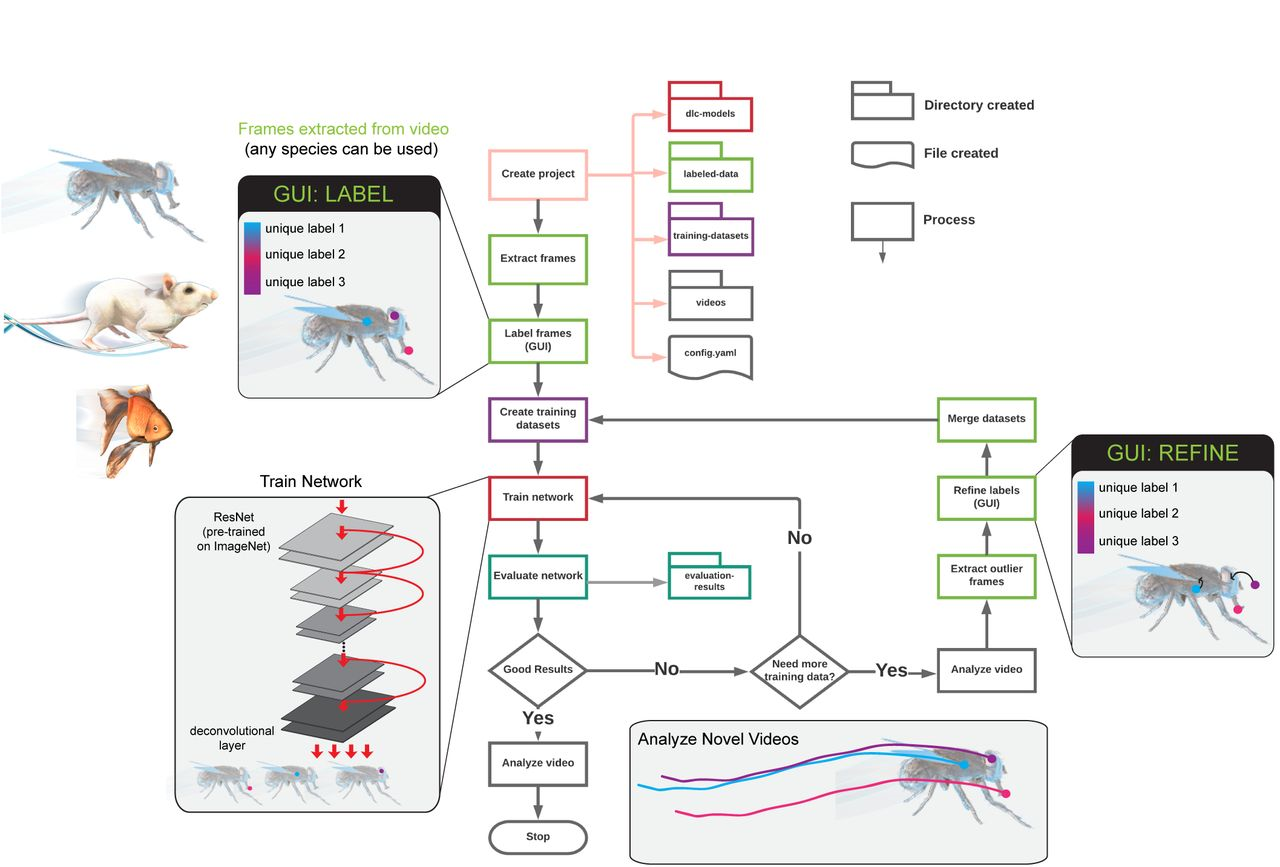 4. Selecting frames
Once your project is created you have the following folders and file













The next step consists of sampling all frames from all the videos in your project and then selecting only a small subsample of frames from each video to be labeled manually. 

You can do this in the GUI under the “extract frames tabs”
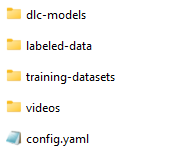 Here is where the sub sample of frames go for labelling
Here is where all the videos go
Here is where you put the body parts and the relationship between body parts
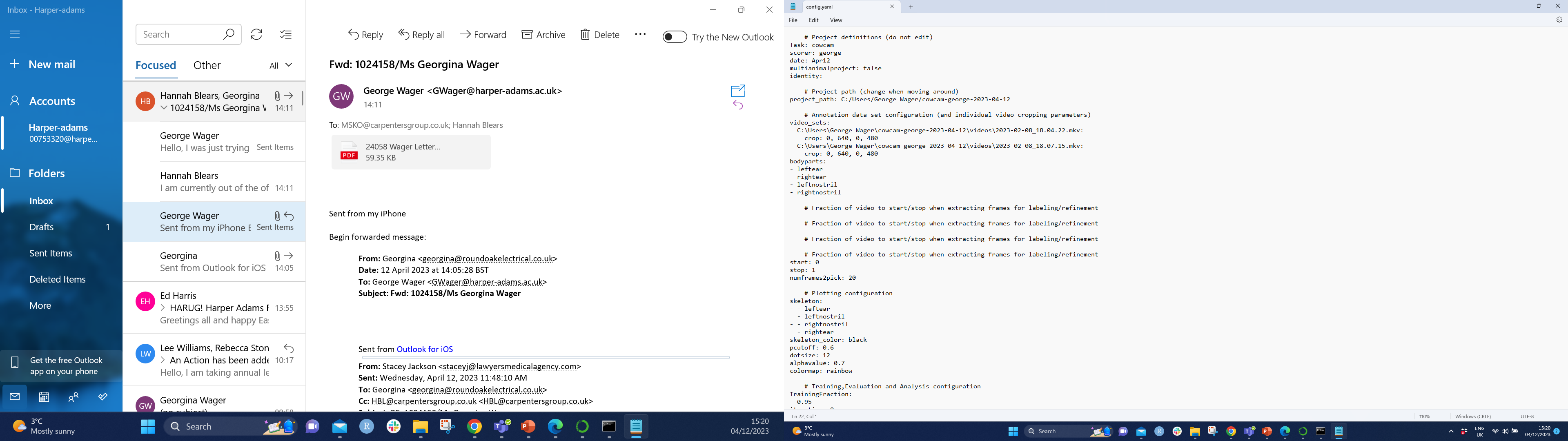 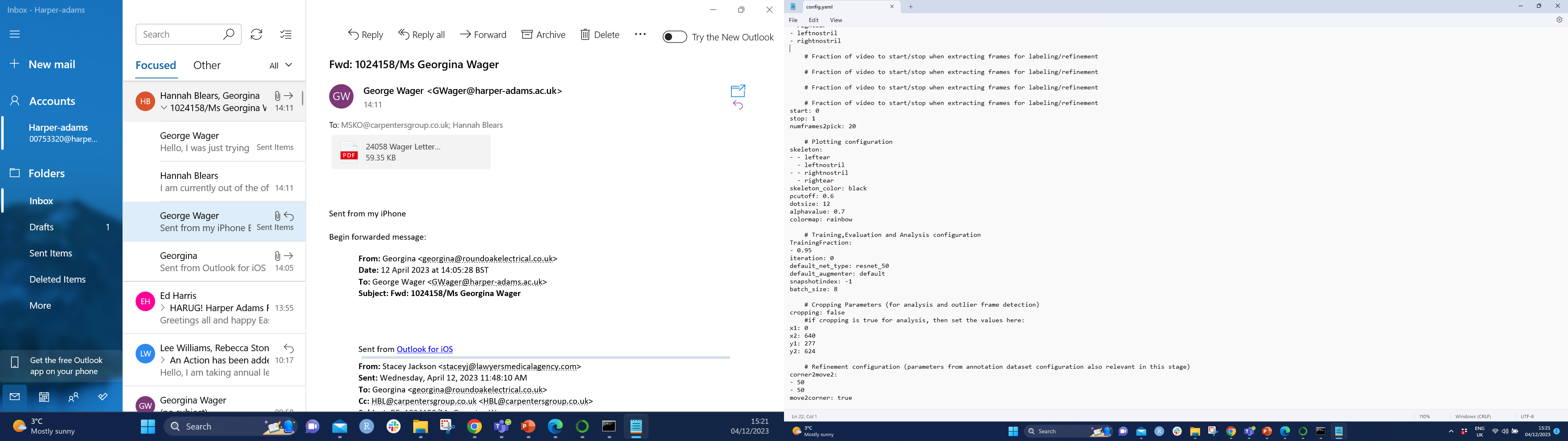 5. Labeling frames
6. Training a network
Create training dataset
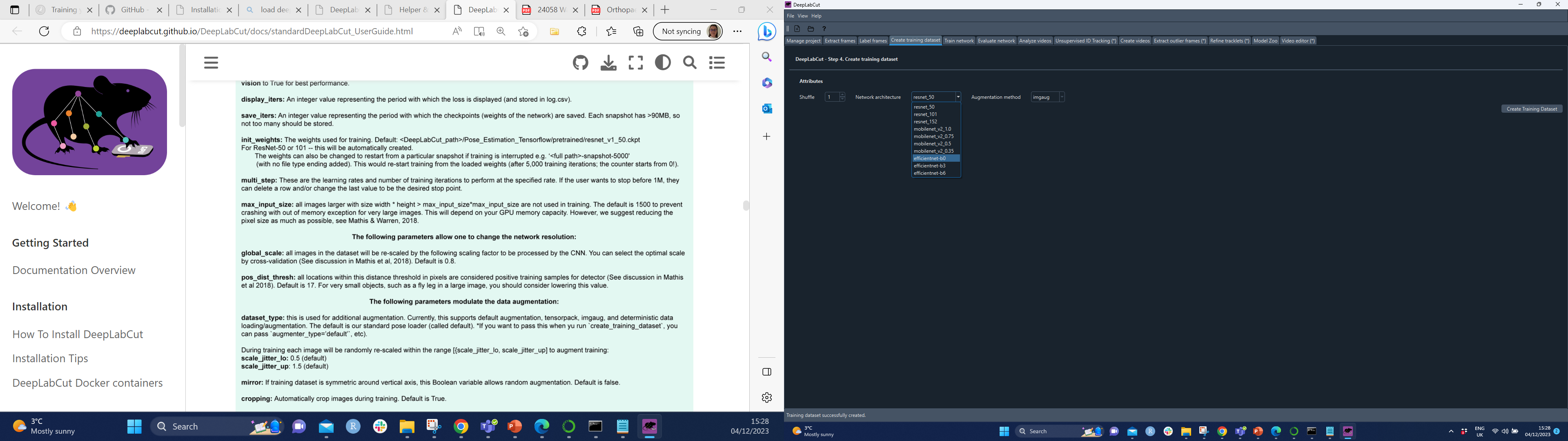 Output
1 x csv file for each video containing the coordinates and prediction accuracy for each of the markers at each video frame. 

To start processing your DeepLabCut output the co ordinates need to be analysed and this can then extract movement, pose or behavior.
Key reads
Mathis, A., Mamidanna, P., Cury, K.M., Abe, T., Murthy, V.N., Mathis, M.W. and Bethge, M., 2018. DeepLabCut: markerless pose estimation of user-defined body parts with deep learning. Nature neuroscience, 21(9), pp.1281-1289.
Nath, T., Mathis, A., Chen, A.C., Patel, A., Bethge, M. and Mathis, M.W., 2019. Using DeepLabCut for 3D markerless pose estimation across species and behaviors. Nature protocols, 14(7), pp.2152-2176.
Kane, G.A., Lopes, G., Saunders, J.L., Mathis, A. and Mathis, M.W., 2020. Real-time, low-latency closed-loop feedback using markerless posture tracking. Elife, 9, p.e61909.
Lauer, J., Zhou, M., Ye, S., Menegas, W., Schneider, S., Nath, T., Rahman, M.M., Di Santo, V., Soberanes, D., Feng, G. and Murthy, V.N., 2022. Multi-animal pose estimation, identification and tracking with DeepLabCut. Nature Methods, 19(4), pp.496-504.
Georgina Wager
HARUG 04-26-2023
Part 3: DeepLabCut
a software package for animal pose estimation
Summary
Step 1: Identify positions in the form of “poses” on a small subset of data (known as the training data)

Step 2: Train the model to identify “poses” on unseen data (known as the test data) 

Step 3: Analysis poses to predict behaviors
[Speaker Notes: Step one has been done, however step 2 was difficult to carry out with limited access to enough GPU – I had to upgrade the]
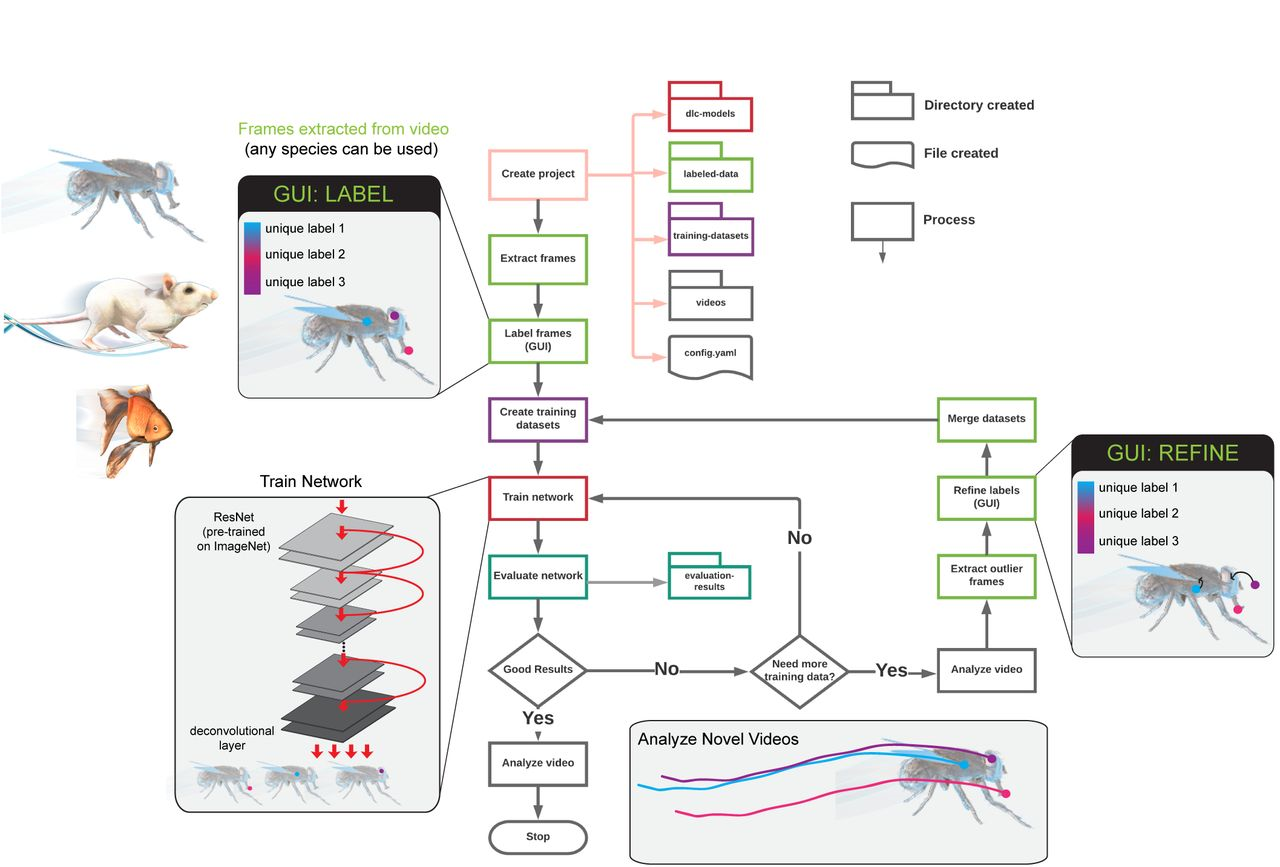 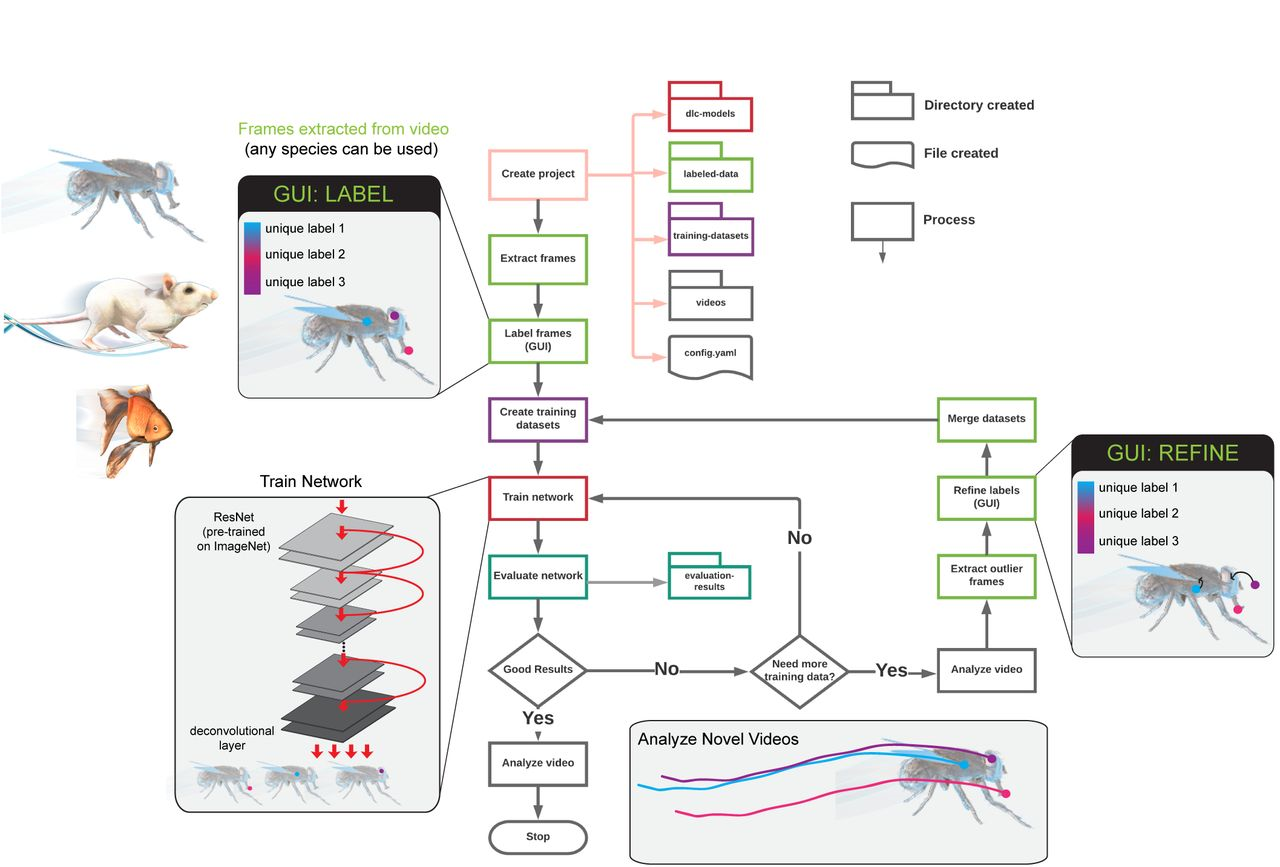 CNN – Convolutional Neural Network
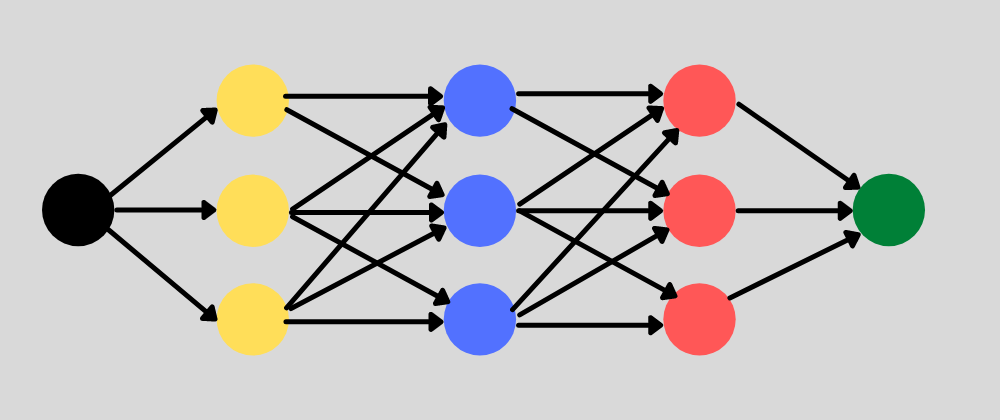 [Speaker Notes: Multiple hidden layers and each layer has multiple nodes. Each node in a layer is defined by its weight values.
A CNN, has a convolution layer (at least one) which makes it different to a neural network alone where each layer is a matrix multiplication.
You may not believe this but the first CNN was actually introduced in 1998 “LeNet – 5 Architecture”  - for use on the Mnist Data set]
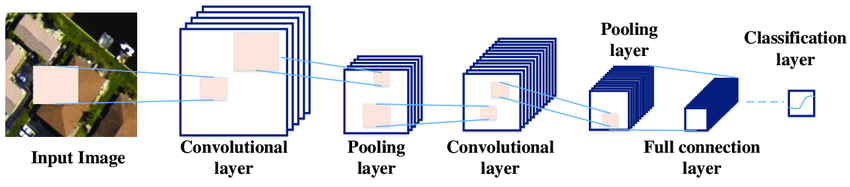 [Speaker Notes: A Convolutional layer enables a “deeper” feature map, which in turn provides the model with a better understanding of the features within an image 

The number and arrangement of the convolutional layer, pooling layer basically determines the “type of CNN” then each different CNN has a different jargon name (etc VGGNet, GoogleLeNet, AlexNet, LeNet 5, Now another one of these is also the “ResNet” – now the Resnet is what is used within the deeplabcut framework)]
ResNet (Residual Network)
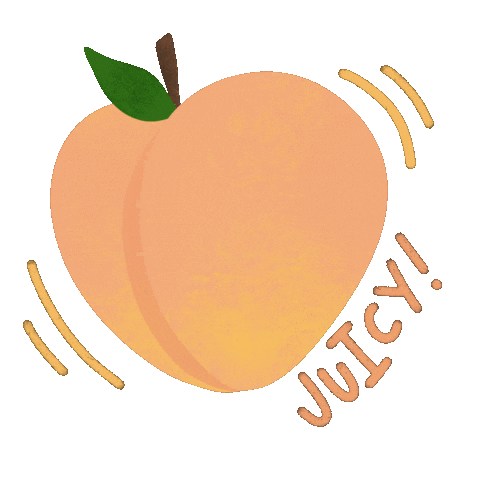 Caries out Residual Learning
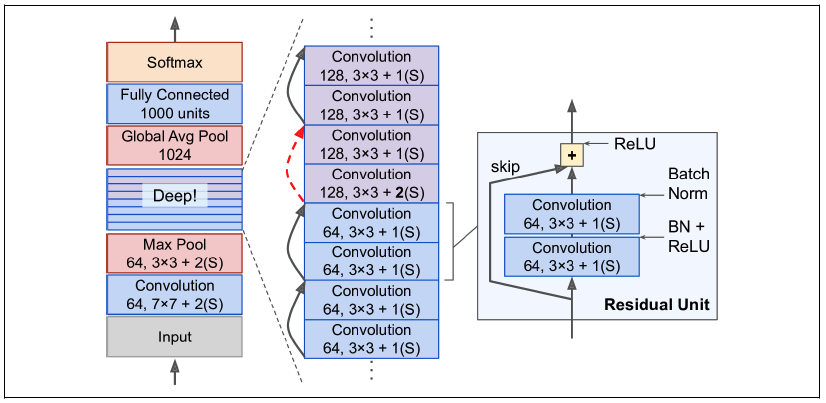 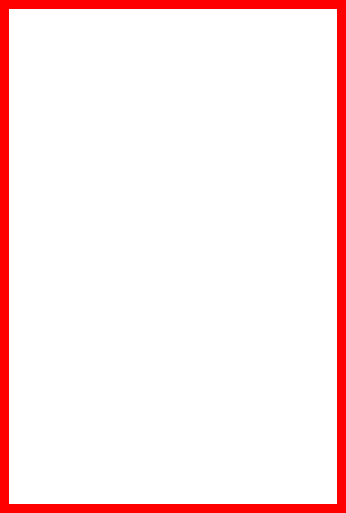 [Speaker Notes: So in the green is the residual learning part

You can see the skip connection, and what that means is that the information/signal finding into a layer also feeds into the output of a layer higher the model architecture

Each residual unit is a small neural network that contains a skip connection]
Analysing the co-ordinates
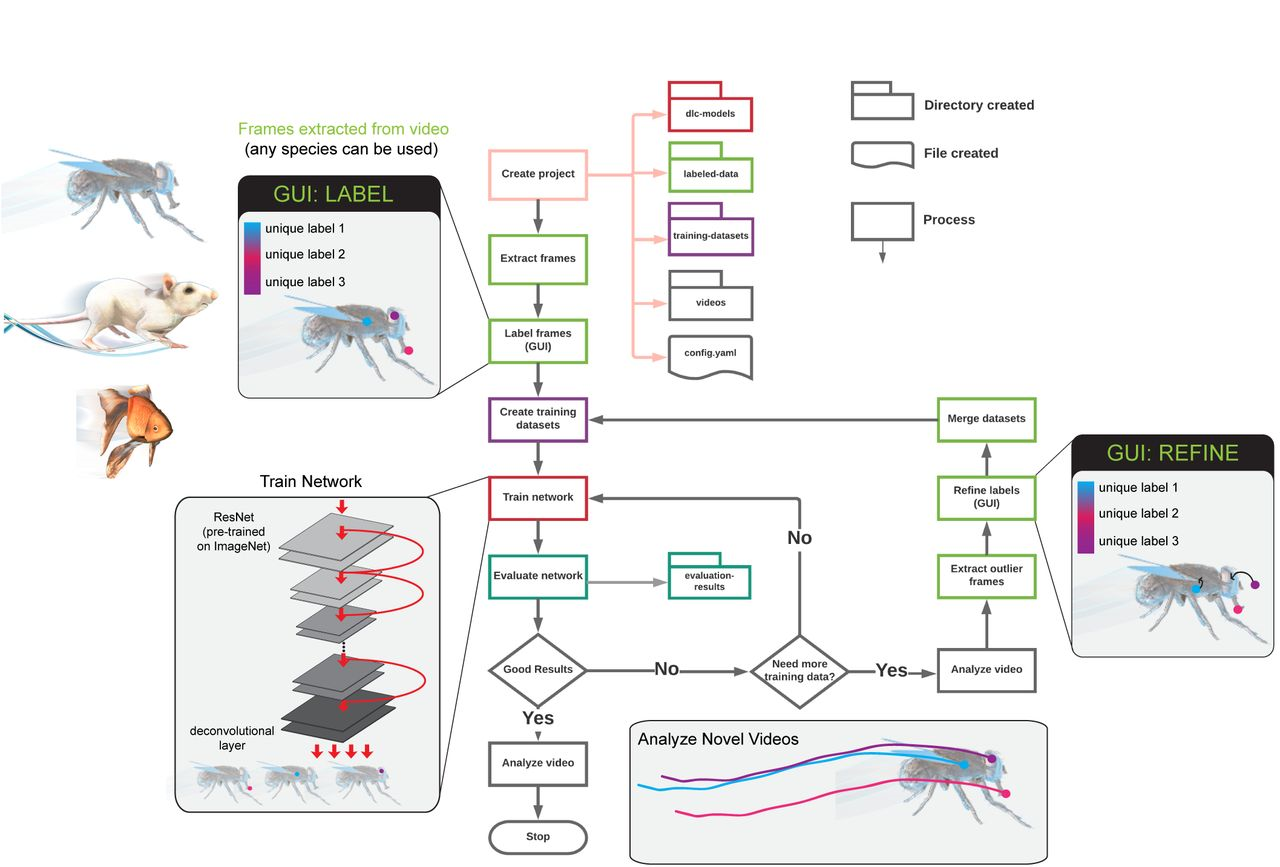 To extract movement and behaviors
Analysing the co-ordinates
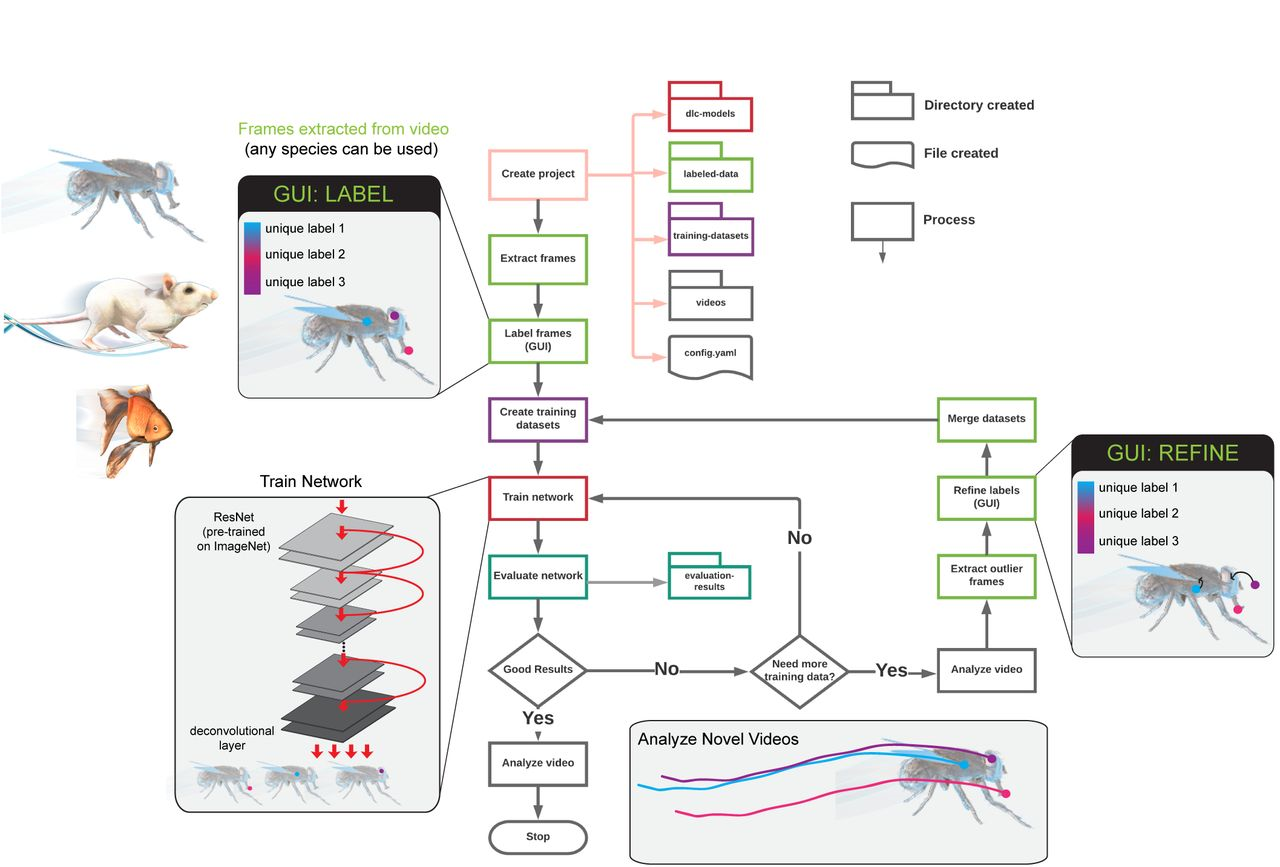 To extract movement and behaviors
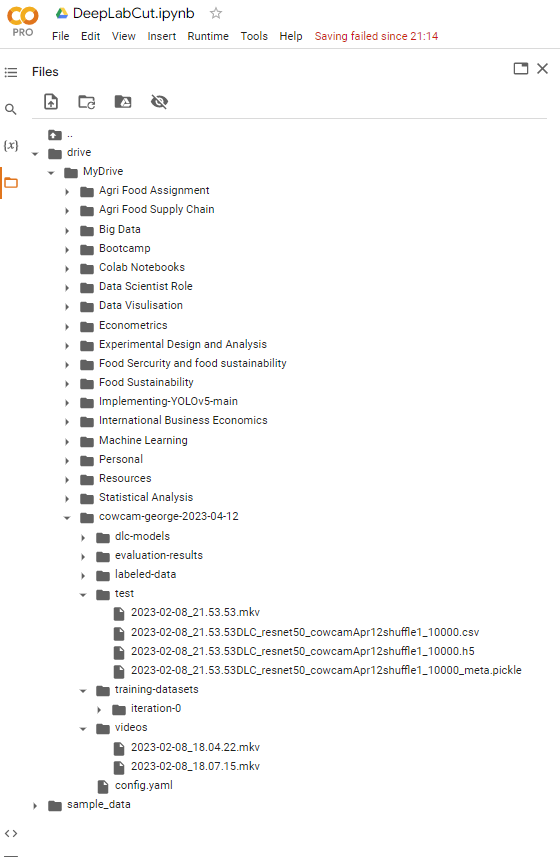 Giving the model a new video- created a new folder called “test” and put in the “unseen video”
[Speaker Notes: Then you can plot]
“unseen video”
Output co ordinates
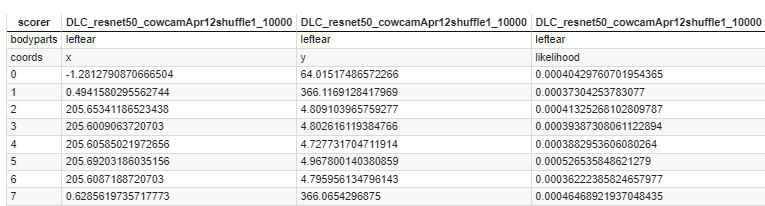 [Speaker Notes: Outputs a csv file that looks something like this
For each of the points identified there is an x, y and the likelihood of that pose being present there.]
“unseen video” - identified points
Graph 1
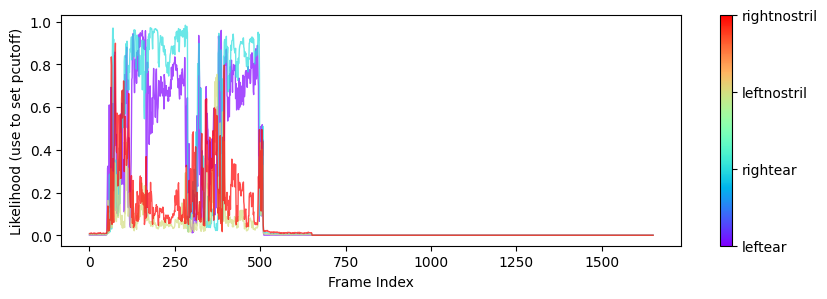 [Speaker Notes: likelihoods vs time]
Graph 2
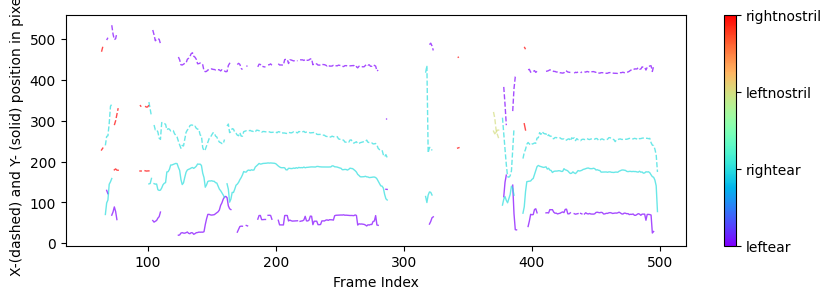 [Speaker Notes: The x- vs. y- coordinate position in pixels of the body parts]
Graph 3
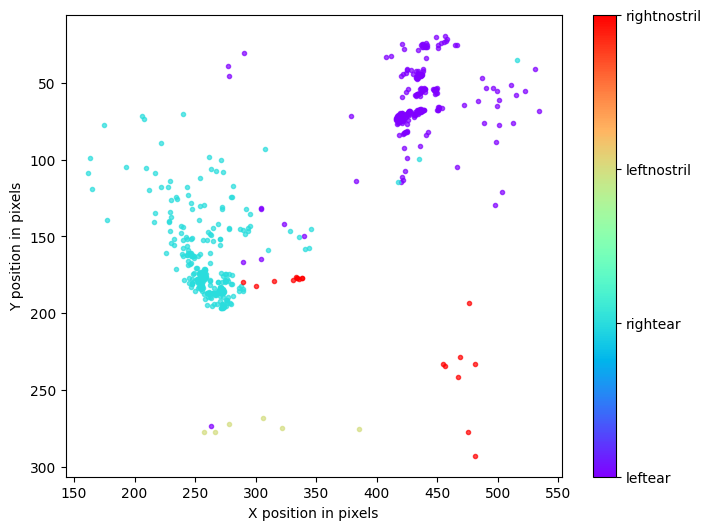 Georgina Wager
HARUG 05-10-2023
Part 4: DeepLabCut
a software package for animal pose estimation
Next steps: Understanding the behaviors
To extract movement, pose or behavior
https://github.com/DeepLabCut/DLCutils
https://europepmc.org/article/PMC/PMC8832219 (paper looking at gait in humans 
Links about simba
https://www.biorxiv.org/content/10.1101/2020.04.19.049452v2
https://github.com/sgoldenlab/simba